Inserite immagine a
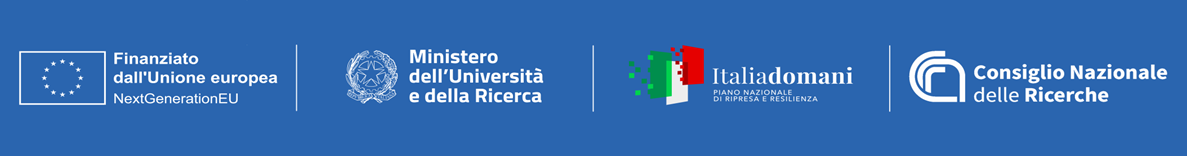 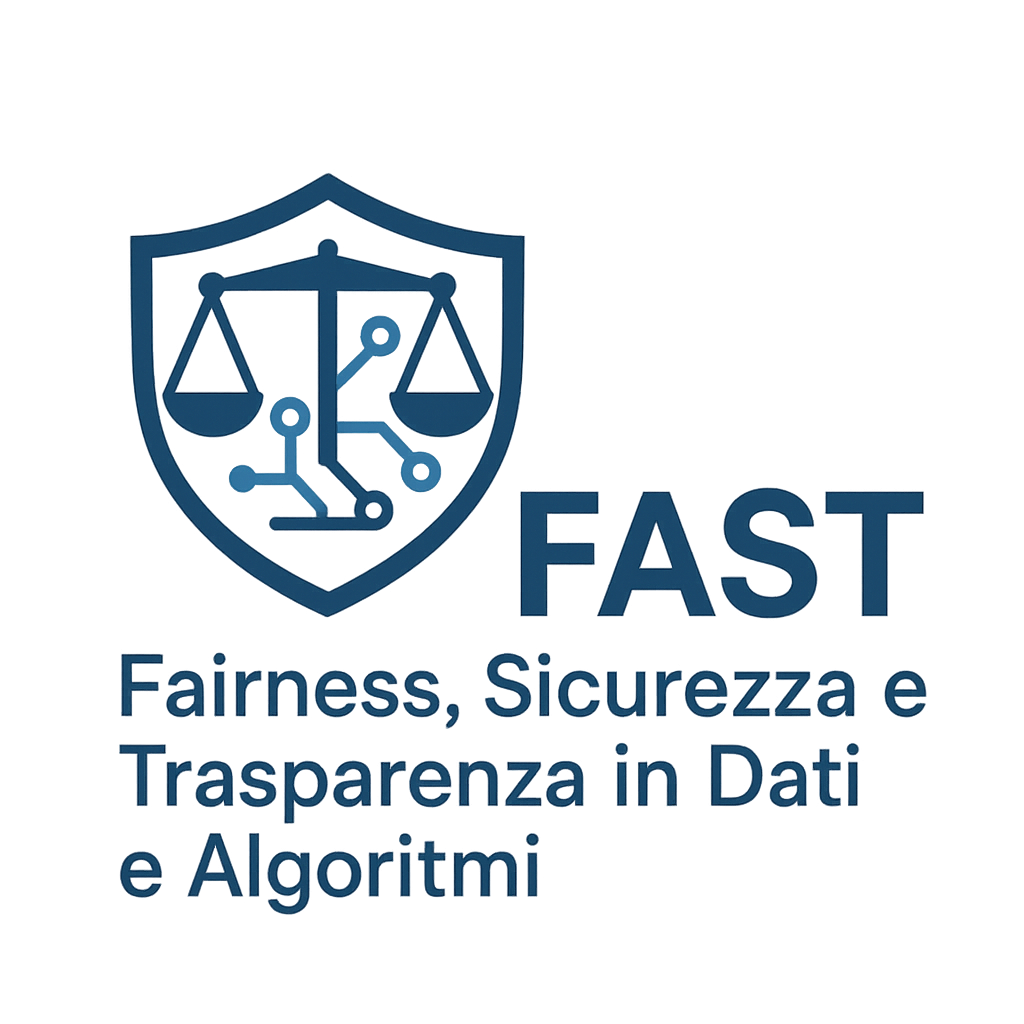 2° workshop  "Sostenibilità PNRR@CNR" della comunità scientifica CNR impegnata nei progetti PNRR (M4C2/M6/M2/PNC/IR)

3 aprile 2025
CNR - Area della Ricerca di Bologna
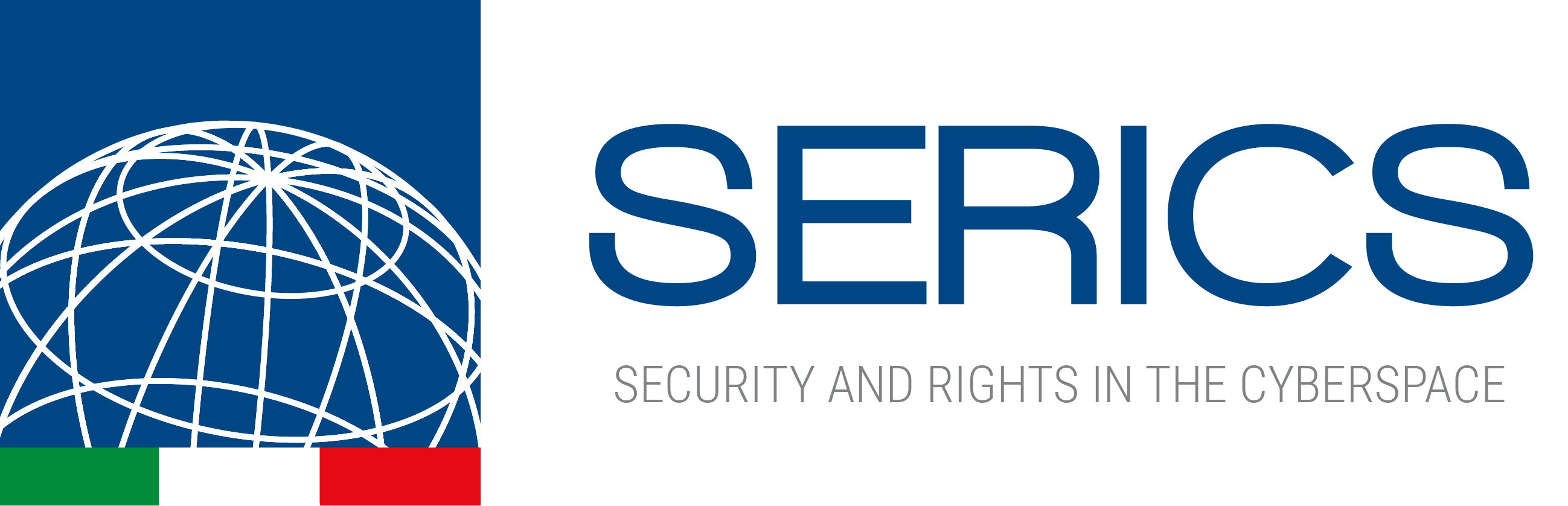 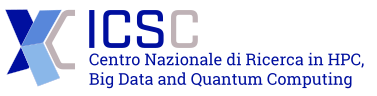 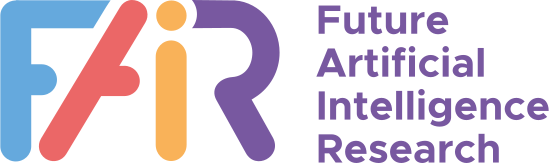 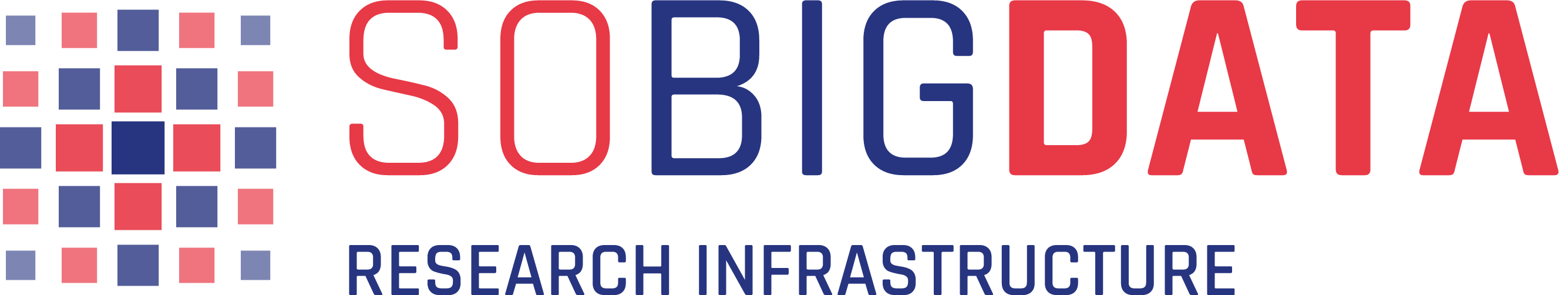 Bologna - 03/04/2025
Contesto
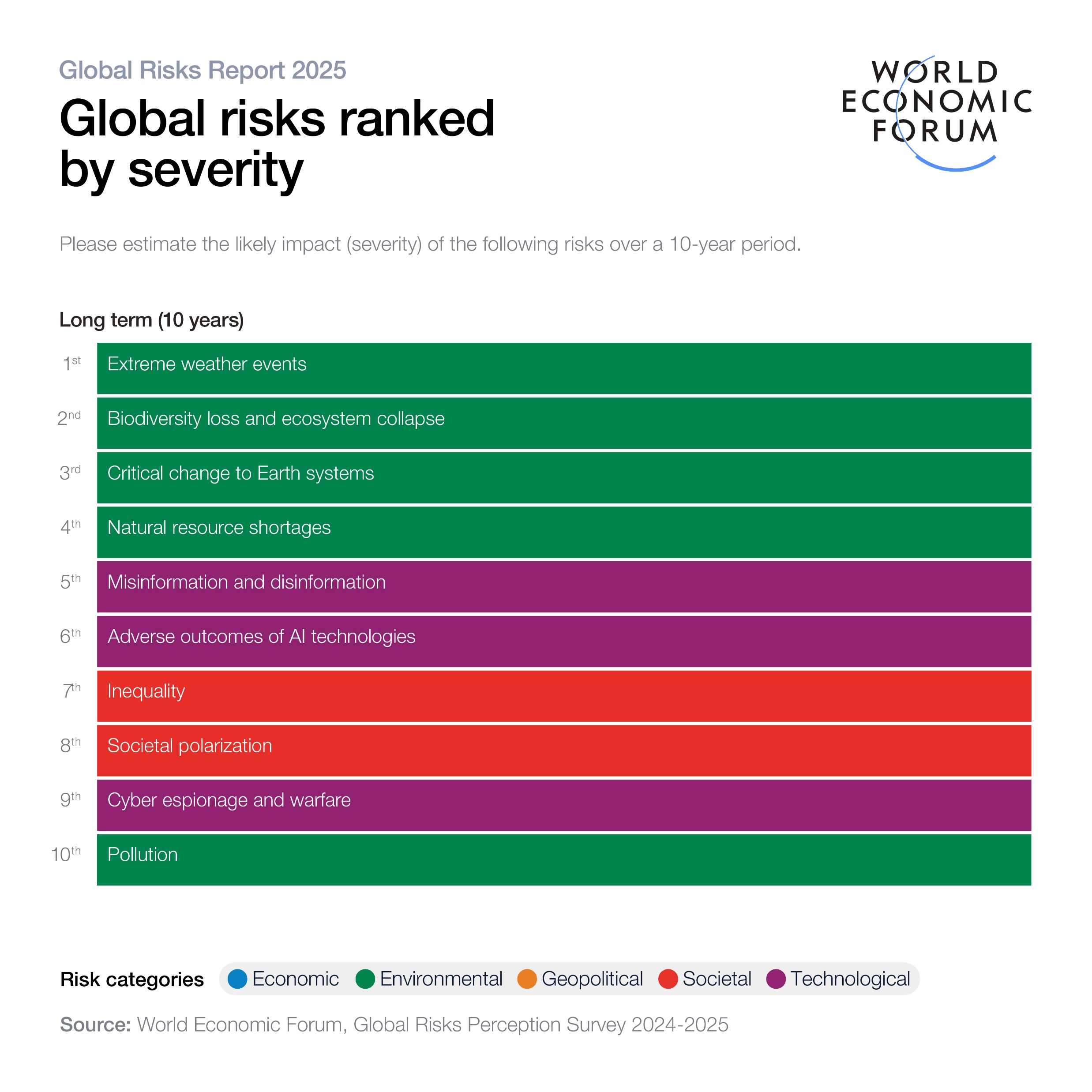 [Speaker Notes: Idealmente FAST vuole contriuire a ridurre l’impatto dei problemi di disinformazione, polarizzazione, cyber insecurity, AI misues]
Obiettivi
Un approccio multidisciplinare per equità, trasparenza e sicurezza nell’uso di dati, algoritmi e infrastrutture di calcolo
framework giuridico-tecnici -  sviluppo di prototipi applicativi - innovazione digitale responsabile e sostenibile
Visione
Soluzioni per le sfide emergenti nell’utilizzo di dati, algoritmi e infrastrutture di calcolo, con approccio multidisciplinare per innovazioni responsabili e sostenibili, in contesti pubblici e privati.
Analisi SWOT
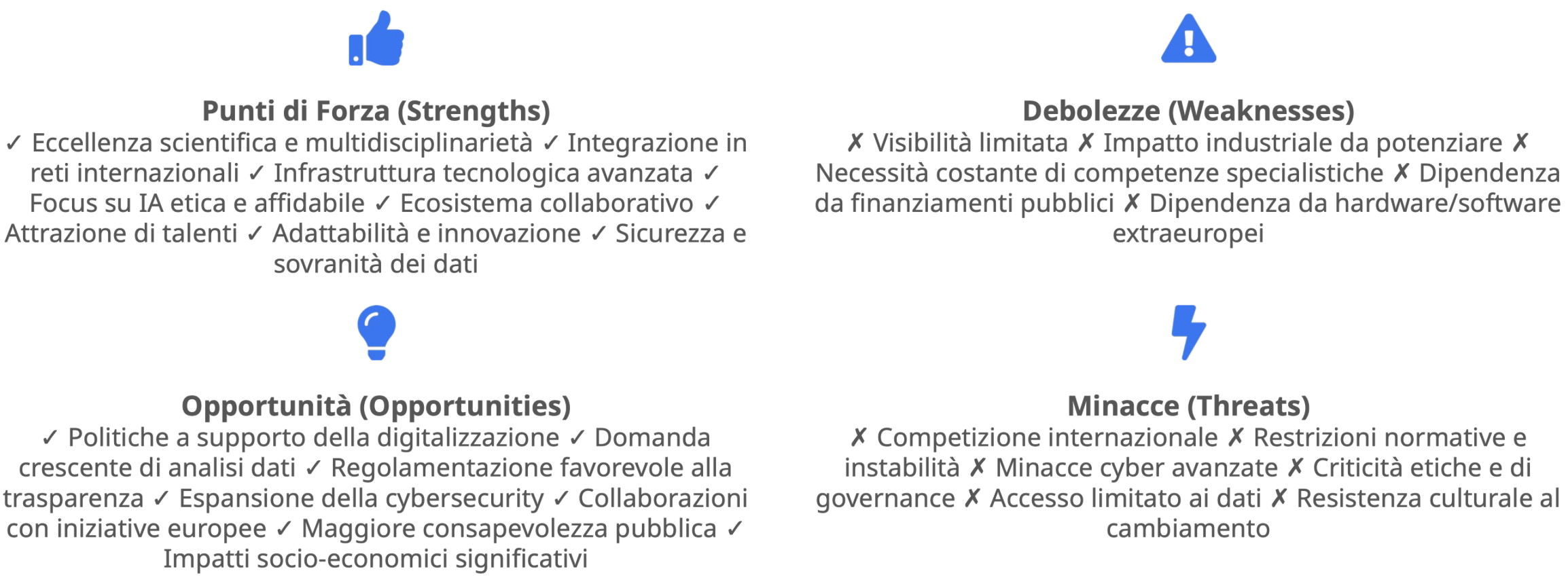 Mercato di Riferimento
Analisi degli Stakeholder – Categorie
Istituti CNR
Alto
Sistema degli Atenei, Consorzi Interuniversitari
Medio
Potere
Scuole di Alti Studi
Centri di Formazione
Ministeri Competenti, Forze Armate, Sicurezza Nazionale
Istituzioni Comunitarie
Europee
Sistema delle Regioni e dei Centri di Competenza
Aziende hi-tech
Basso
Bassa
Media
Alta
Influenza
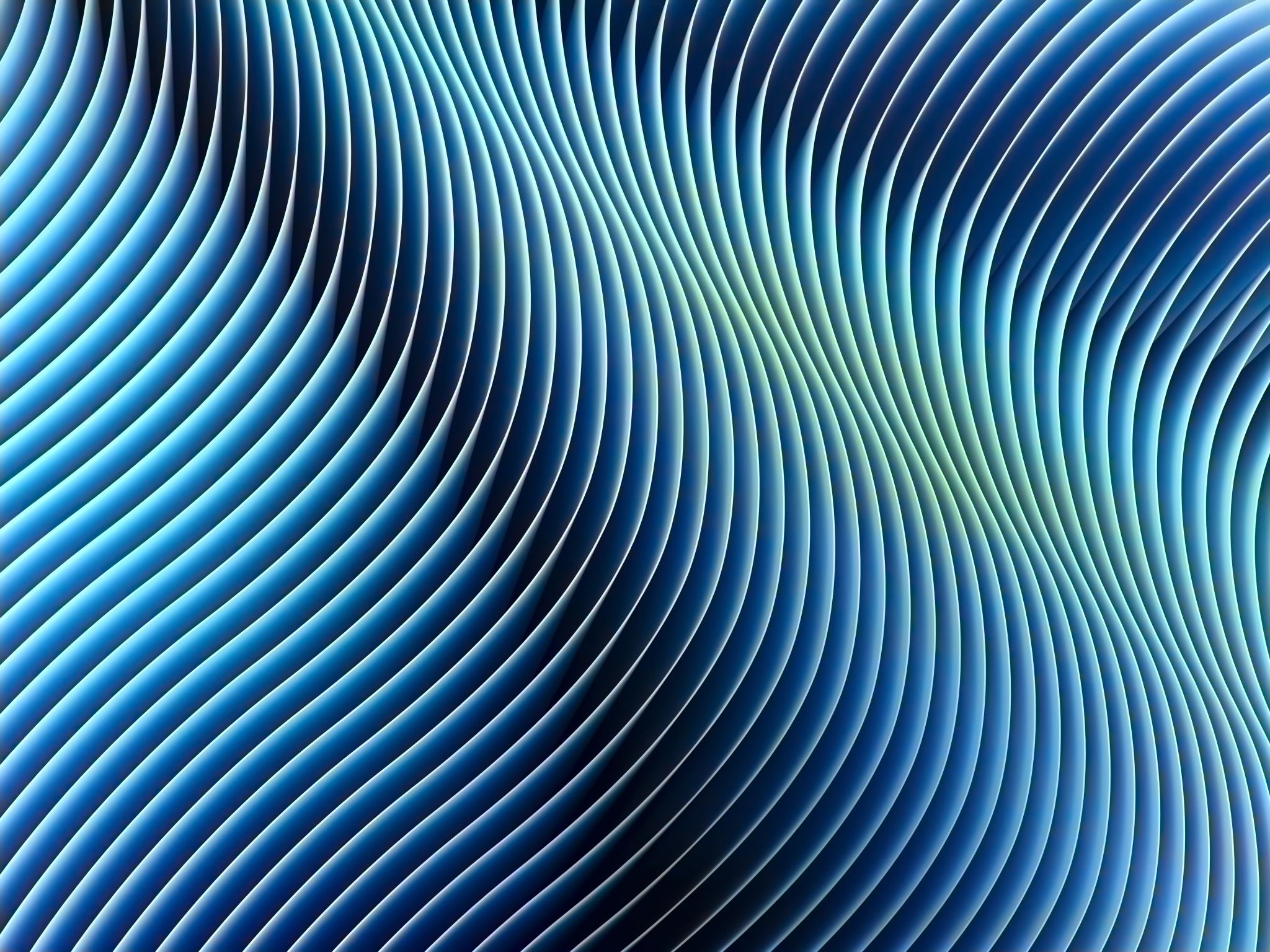 Analisi degli Stakeholder – Dettaglio
Impatto
Progettualità PNRR in Aggregazione
Articoli scientifici pubblicati dall’avvio del progetto
Valorizzazione Industriale
Accelerazione del trasferimento tecnologico dal TRL 3 al TRL 8

Integrazione di big data analytics e competenze industriali per rafforzare la competitività nazionale, attrarre investimenti e favorire la creazione di filiere high-tech

Collaborazioni multilivello, modelli open-source e integrazione in ecosistemi digitali sicuri a livello europeo.
Dati Economici
Unità di Personale da Reclutare
Grazie per l’attenzione